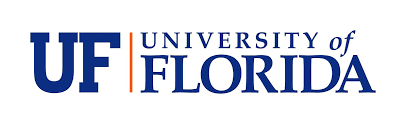 Constrained Autoencoders: Incorporating equality constraints in learned scientific data compression
Jaemoon Lee, Anand Rangarajan, and Sanjay Ranka
Department of Computer and Information Science and EngineeringUniversity of Florida
1
Compression Requirements of Scientific Applications
In scientific applications, Quantities of Interest (QoI) that are derived from raw data play key roles in the analysis of physical phenomena.

It is important that compression methods quantify the impact of data reduction not only on primary data (PD) but also on QoI.

Treat these QoI as a set of constraints to be preserved during compression.
Autoencoders (AEs)
A standard deep learning model used for compression.
It is trained to reproduce the inputs while going through a bottleneck layer.
Information is restricted through hidden layers and thus AEs approximately copy the inputs.
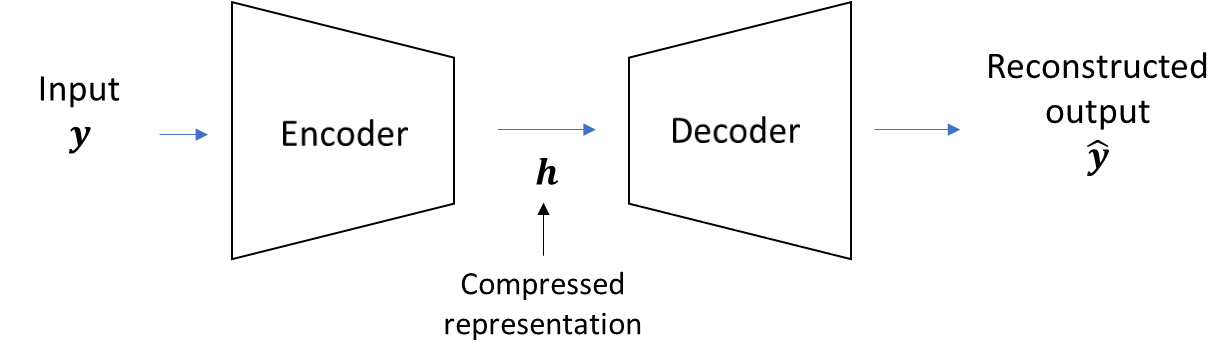 Motivation
The existing methods that are widely used for scientific data compression:
Provide reliability by guaranteeing error bounds on the reconstructed data (error-bounded lossy compression).
However, error bounds on the PD does not ensure QoI preservation.
Motivation
The difficulty to satisfy linear equality constraints while training neural networks
In a standard feedforward network, the predictor is often a pointwise nonlinearity applied to a linear transformation of the penultimate layer output.
Enforcing linear constraints on the predictor using standard Lagrangian methods results in a set of nonlinear constraints on the top layer weights.
Thus, we cannot take advantage of convex optimization and duality.

To tackle the problem, we develop Constrained Autoencoders (CAEs):
Introduce auxiliary variables (one set for each training set instance) and express constraints on them.
It turns out that we obtain a convex dual minimization problem on the Lagrange parameter vectors upon elimination of the auxiliary set.
The Lagrange parameters can be interpreted as additional penultimate layer hidden units which connect to the output via fixed weights (depending on the constraints).
Summary of Feedforward Networks with Constraints
The details of the derivation are in the paper:“Expressing linear equality constraints in feedforward neural networks”
Application to Constrained Autoencoders (CAEs)
Constrained Autoencoder (CAEs)
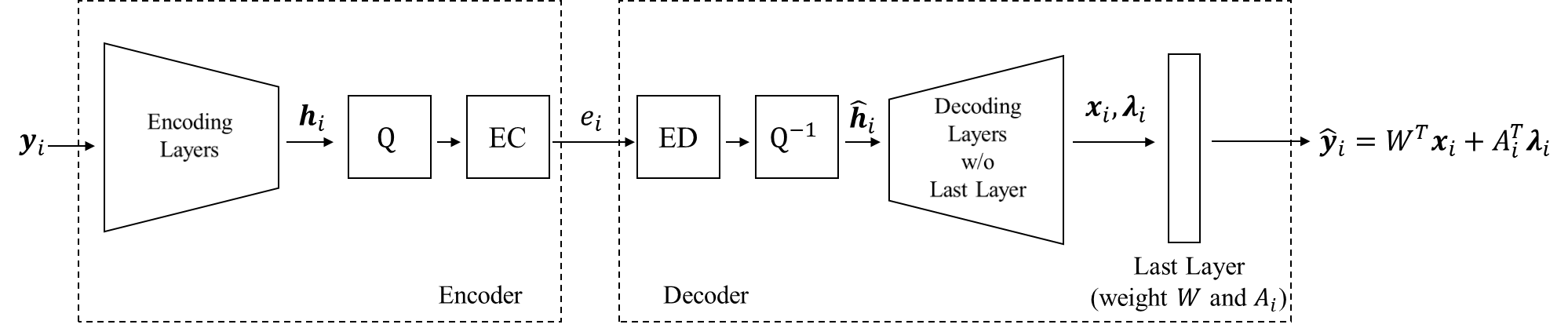 XGC Simulation
XGC is a full-f gyrokinetic particle-in-cell (PIC) code which specializes in simulating kinetic transport in edge tokamak.
A simulation modeling ITER-scale problems typically contains trillions of particles and can each day produce over 200 PB of timestep data.
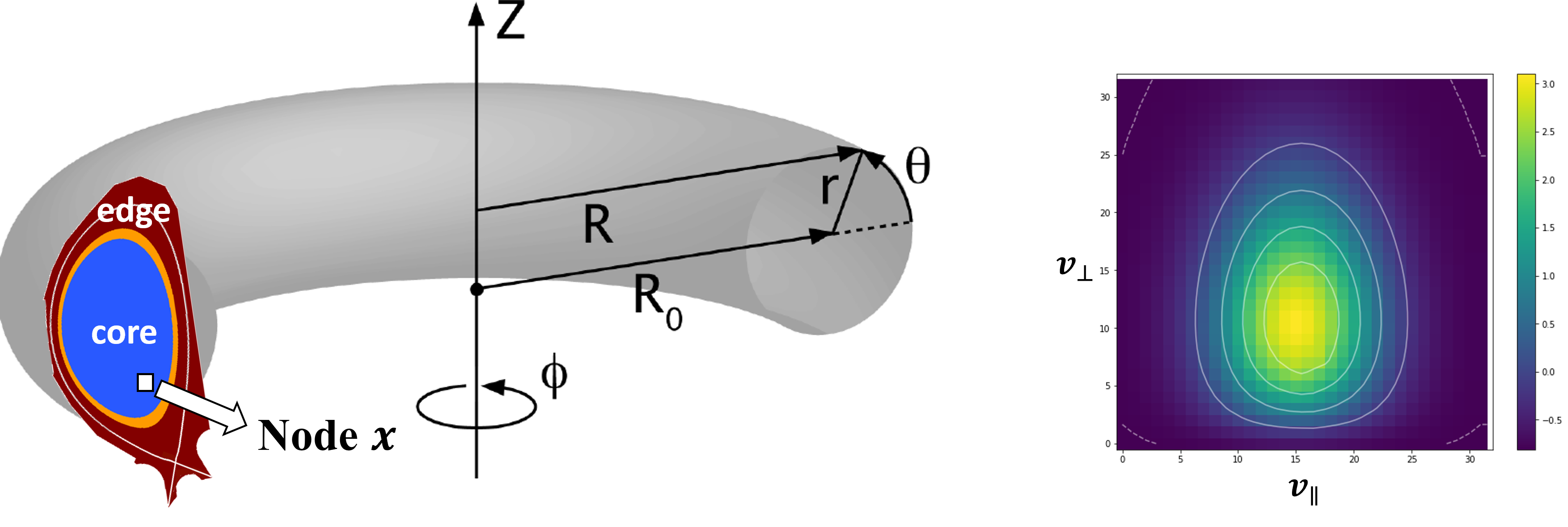 Coordinates of the XGC dataset (left) and an example of a particle distribution histogram (right). XGC simulates a massive number of particles in a 5D space (three position and two velocity) and calculates particle distributions at each mesh node.
There are more than 1 millions of nodes per plane in ITER XGC dataset.
QoI of XGC
Metrics for Data Compression
Validation of Constraint Satisfaction in AEs
Compare the AE and CAE in XGC data with multiple timesteps simulation data.
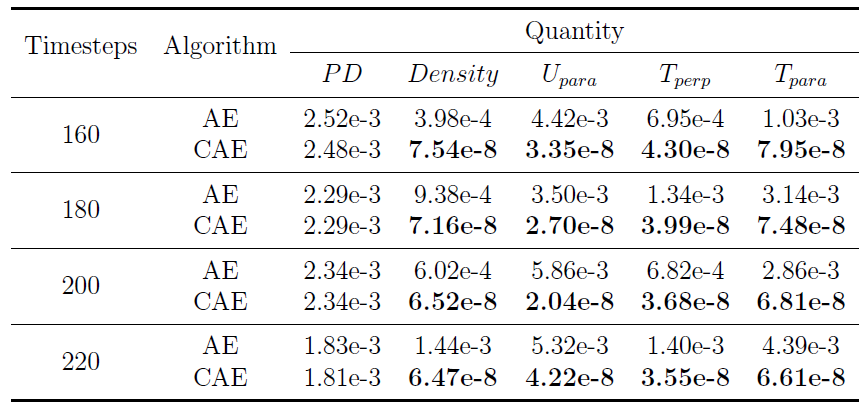 Experimental Results – QoI (1)
Compare the CAE to the error-bounded lossy compressors SZ, MGARD.
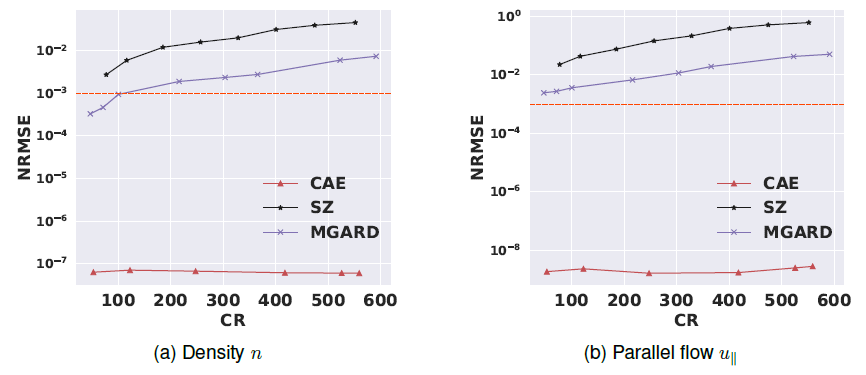 Experimental Results – QoI (2)
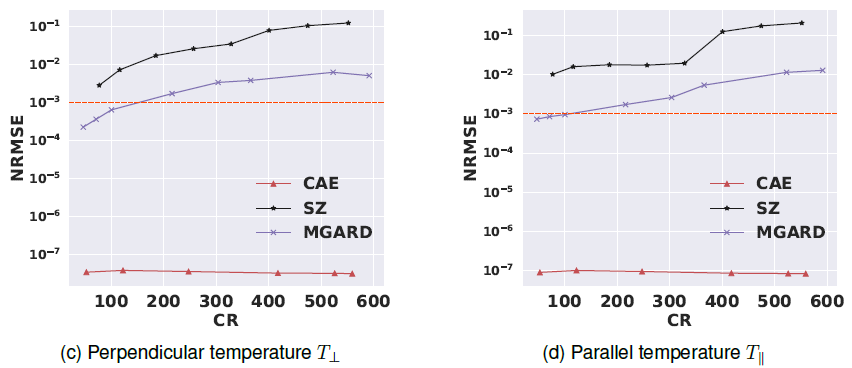 Experimental Results – PD
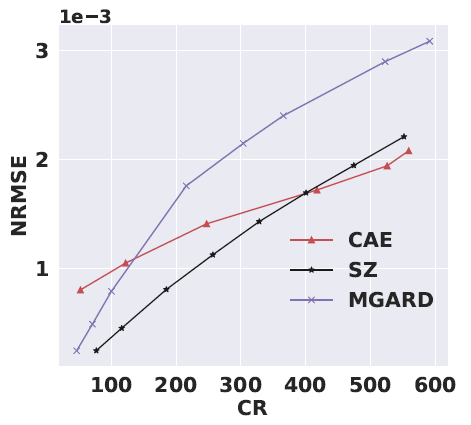 Conclusions and Future Work
The advantage of our approach is that we have a single minimization problem for the expression of constraints in feedforward networks.
We demonstrate that the network includes Lagrange parameters as hidden units in the penultimate layer.
Our experimental results show that in the XGC data compression our CAEs outperform the state-of-the-art error-bounded lossy compressors---SZ and MGARD especially for preserving QoI. 
For future work, we will further investigate enforcing nonlinear constraints into AEs.
[Speaker Notes: Here, the results are about AEM (without the constraint satisfaction). If AEM is improved, then AEMC will be also improved.]
Part of References
[1] A. Rangarajan, P. He, J. Lee, T. Banerjee, and S. Ranka, “Expressing Linear Equality Constraints in Feedforward Neural Networks,” arXiv preprint arXiv:2211.04395, 2022.
[2] S. Ku, C. Chang, and P. Diamond, “Full-f Gyrokinetic Particle Simulation of Centrally Heated Global ITG Turbulence from Magnetic Axis to Edge Pedestal Top in a Realistic Tokamak Geometry,” Nuclear Fusion, vol. 49, no. 11, p. 115021, 2009.
[3] G. E. Karniadakis, I. G. Kevrekidis, L. Lu, P. Perdikaris, S. Wang, and L. Yang, “Physics-informed Machine Learning,” Nature Reviews Physics, vol. 3, no. 6, pp. 422–440, 2021.
[4] M. Ainsworth, O. Tugluk, B. Whitney, and S. Klasky, “Multilevel Techniques for Compression and Reduction of Scientific Data – the Univariate Case,” Computing and Visualization in Science, vol. 19, no. 5-6, pp. 65–76, 2018.
[5] X. Liang, S. Di, D. Tao, S. Li, S. Li, H. Guo, Z. Chen, and F. Cappello, “Error-Controlled Lossy Compression Optimized for High Compression Ratios of Scientific Datasets,” in 2018 IEEE International Conference on Big Data (Big Data), 2018, pp. 438–447.
[Speaker Notes: Here, the results are about AEM (without the constraint satisfaction). If AEM is improved, then AEMC will be also improved.]
Thanks !
[Speaker Notes: Here, the results are about AEM (without the constraint satisfaction). If AEM is improved, then AEMC will be also improved.]